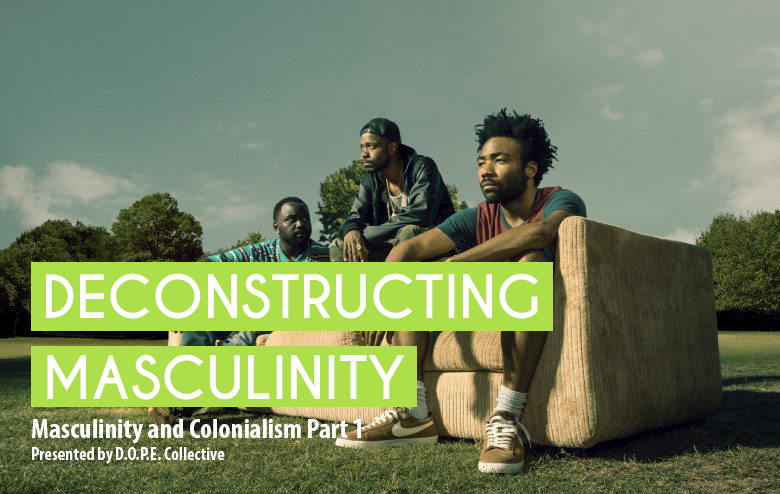 GOALS:
Breakdown various forms of masculinity and masculine theory
Expand the definition of masculinity 
Understand the concepts of sex, gender, social constructs, and power
Show the importance of resistance and challenge to norms
How our experiences and making “space” is important 
How trauma impacts us
How we can affirm our identities while supporting others
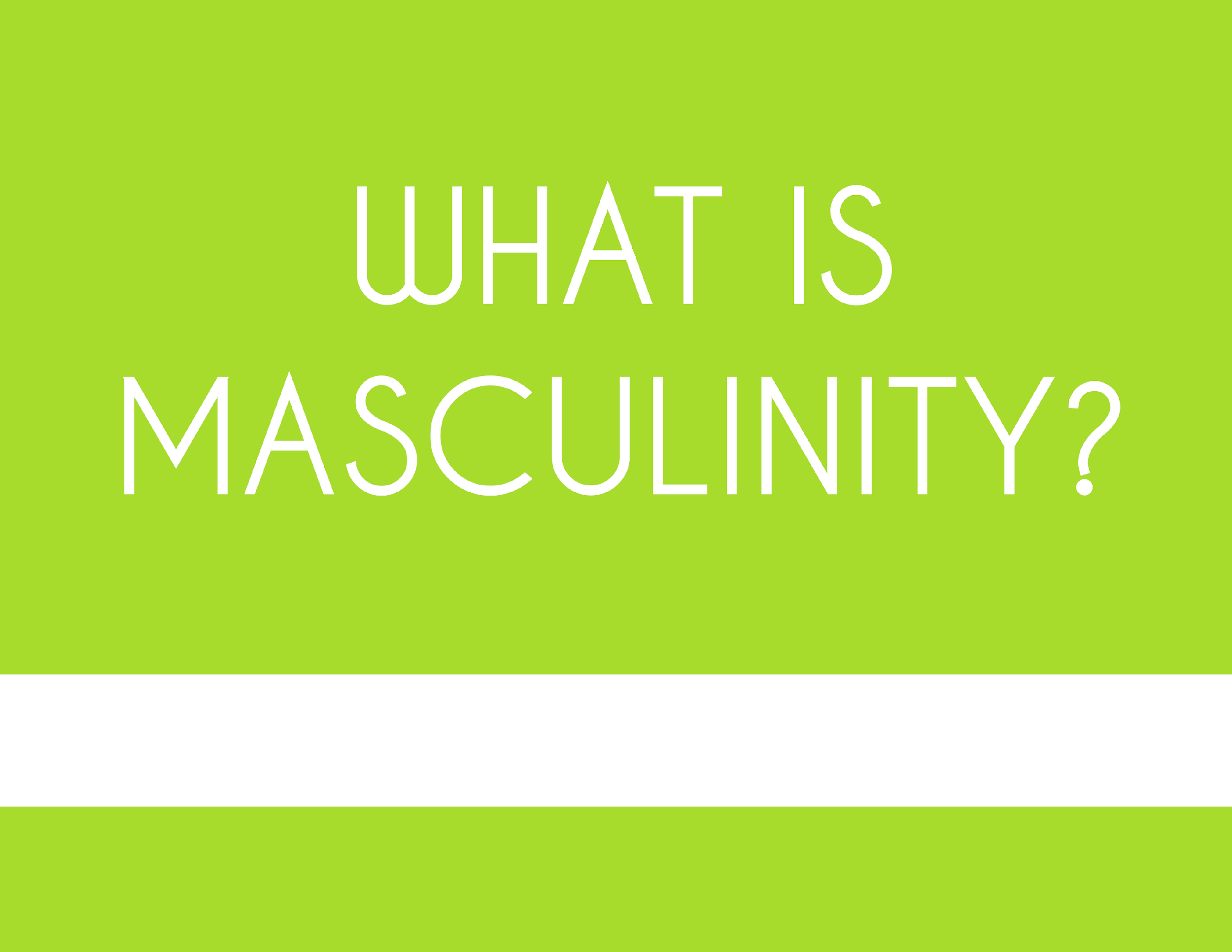 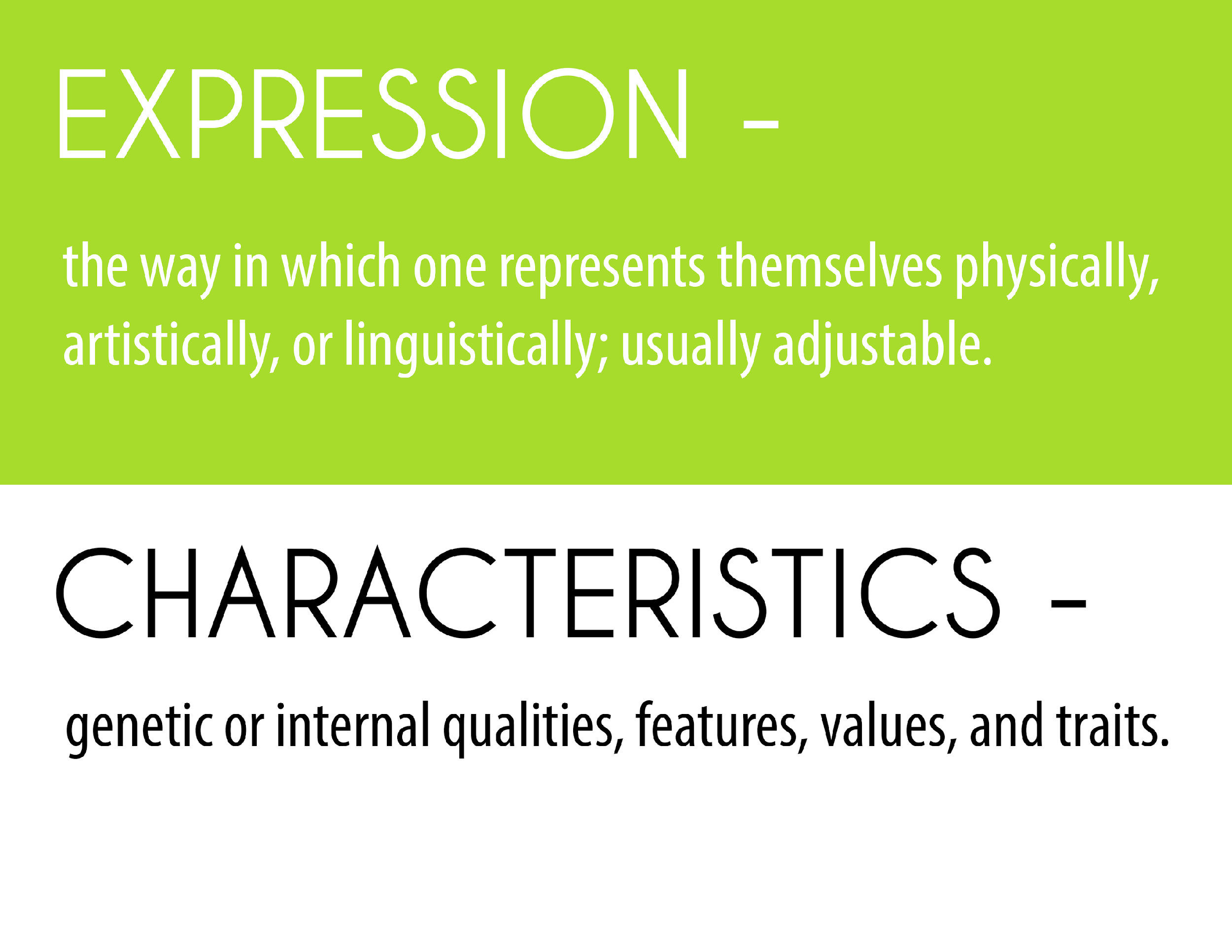 Expression
Characteristics
GENDER BINARY
a classification of sex and gender with distinct and opposite qualities i.e. male/men, masculine; female/women, feminine. 

Cisgender / Cis: to identify with the same gender assigned at birth; cis is latin for “this/same side.” 
Gender roles: norms dictating acceptable, appropriate, or desirable behaviors based on their actual or perceived sex. 
Genderism/genderizing: to categorize by gender distinctions; systems or beliefs based on two genders and sexes.
GENDER MODELS
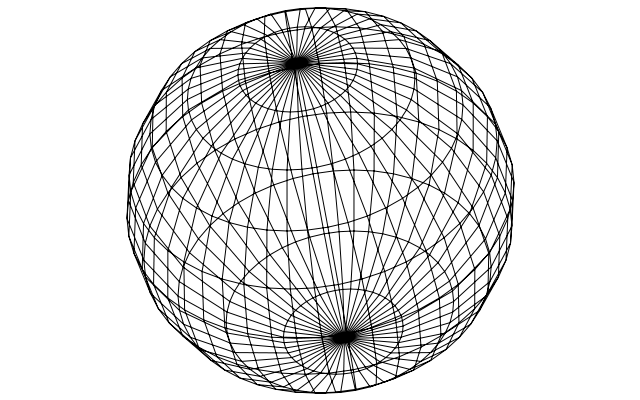 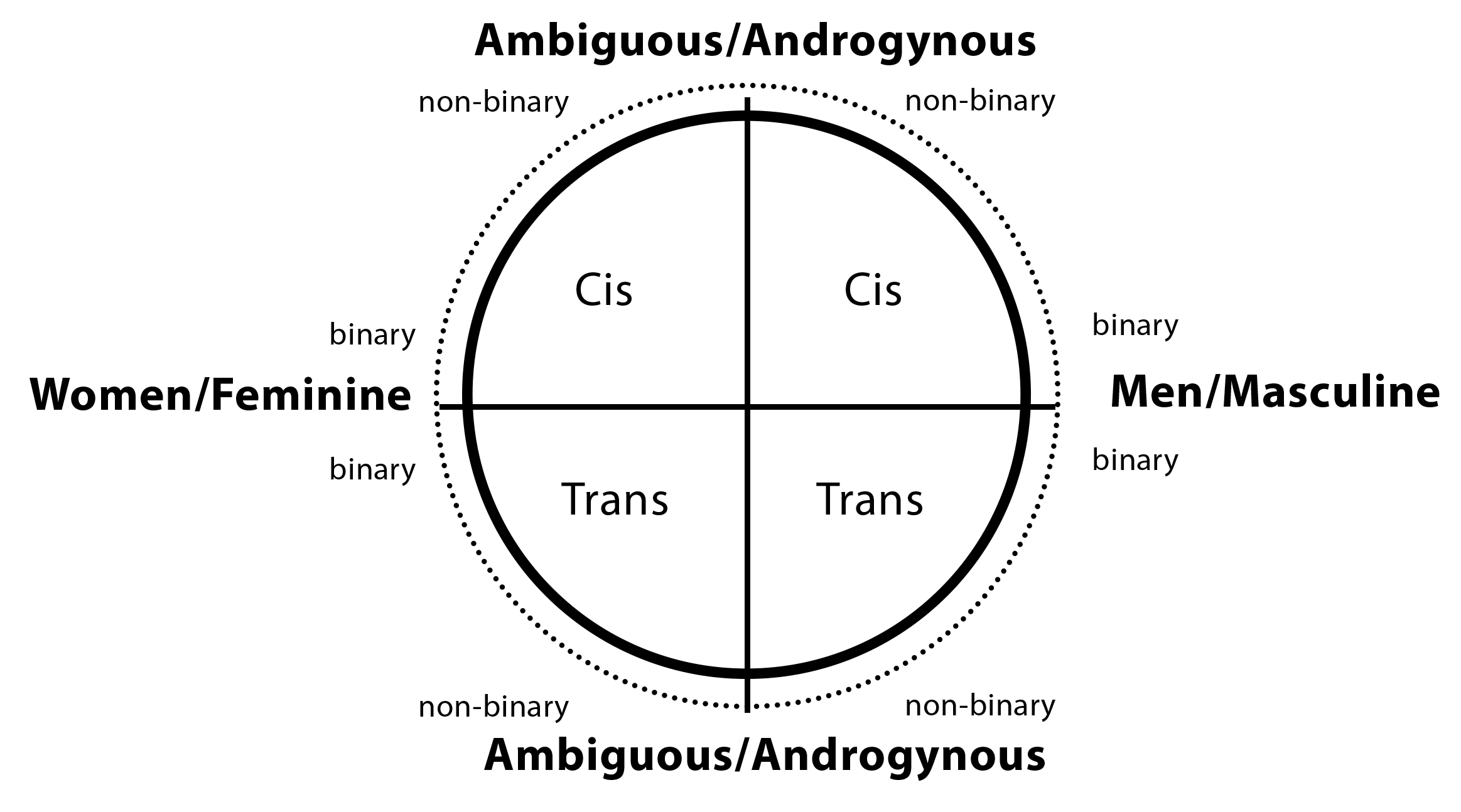 Cis Women/Feminine
Cis Men/Masculine
1D
2D
3D
EXAMPLES OF GENDERISM
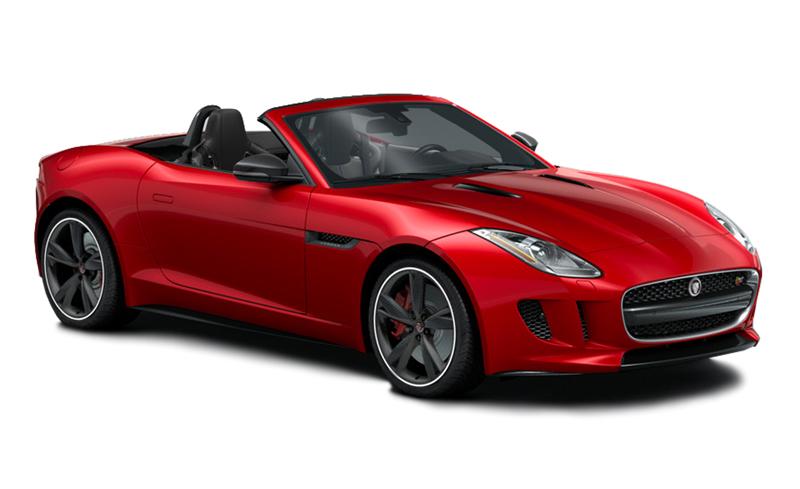 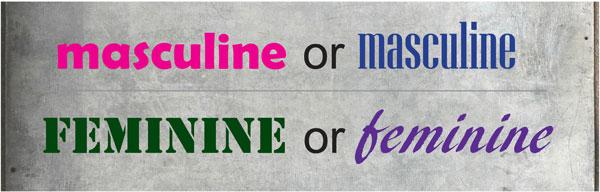 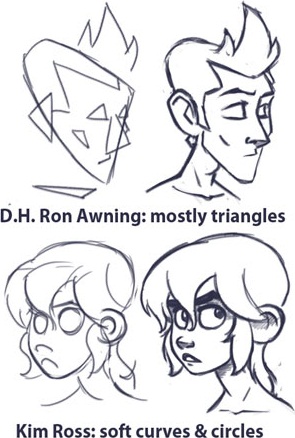 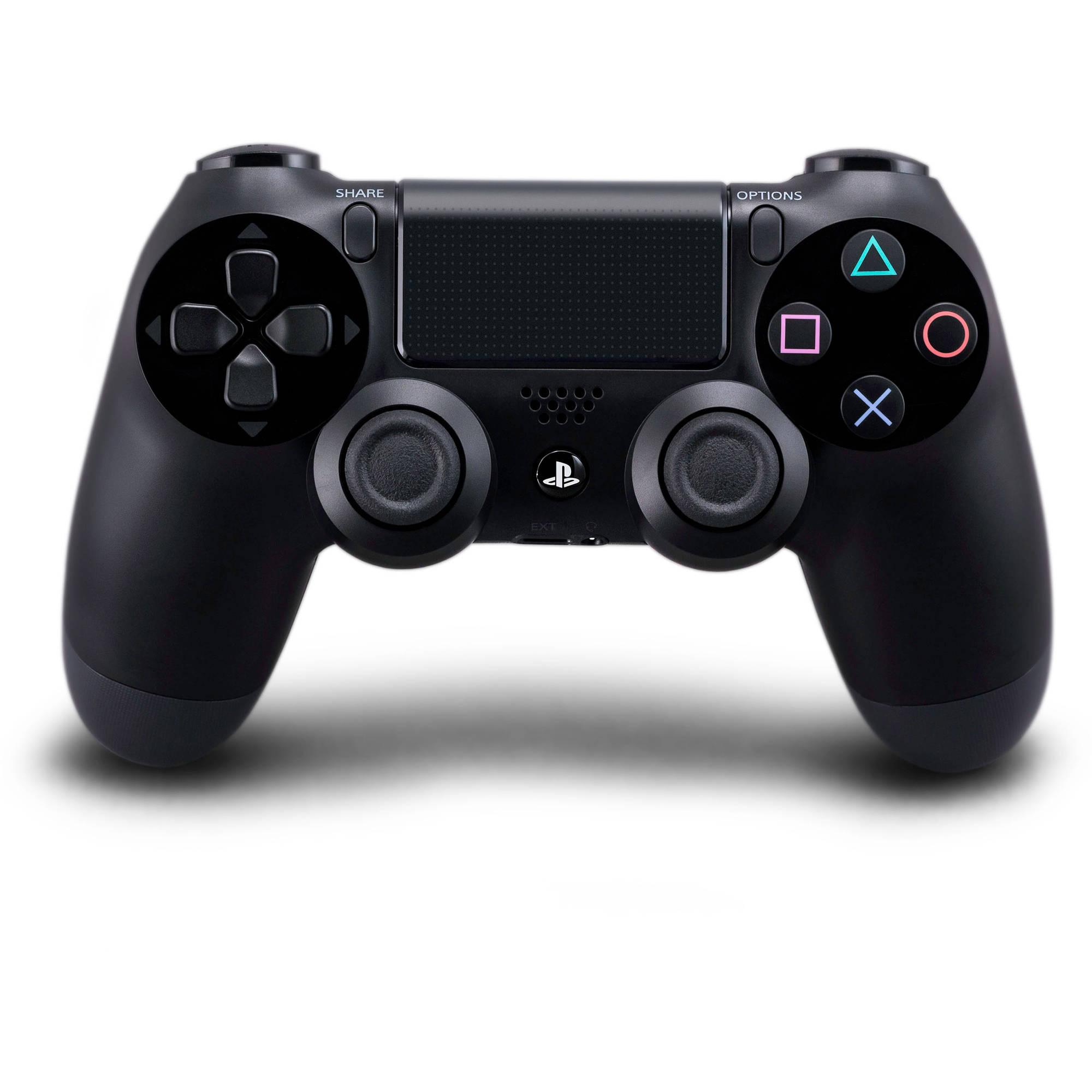 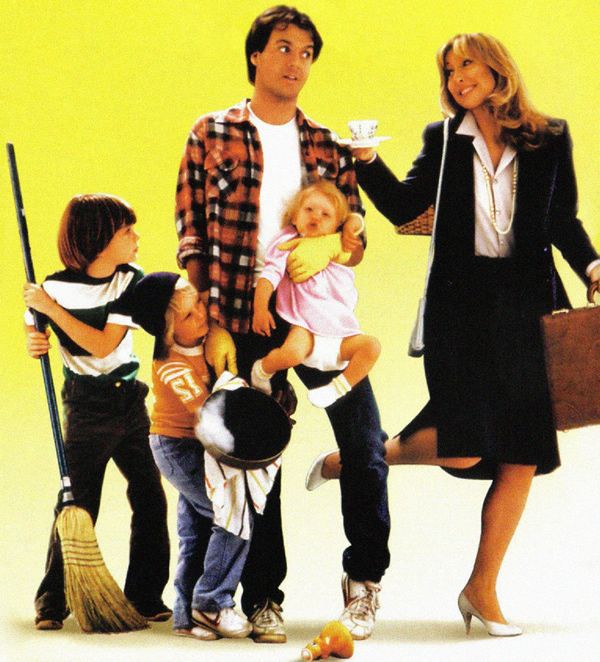 MASCULINITIES
Hegemonic	 complicit		 marginalized		 subordinate 	disabled phallic		seminal/non-phallic	 toxic		 hypermasculine	
masculine nurturance 		female masculinity	 butch/stud/dom	butch-feme		 fragile masculinity		decolonized
 trans masculine		“positive” masculinity	traumatic
WESTERN HEGEMONIC MASCULINITY
Origins: The term “hegemonic masculinity” was developed by Australian sociologist, Raewyn Connell, in her 1987 paper “Gender and Power.” The concept is linked between masculinity studies, popular anxieties among men and boys, feminist theory and sociological gender models.
Definition: A highly valued minority group of men who adhere to behaviors and have characteristics aligning with the dominant society which subjugates women, femininity and  heavily polices other men outside of or challenging the dominant society.
Characteristics:
Whiteness
Violence
Able Bodied
Passion 
Honesty
Code-of-Ethics
Sexual
Intimidation
Heterosexuality
Fatherhood
Dominant/Competitive
Head-of-Household
Protector/Defender
Physically Strong/Active
Aggression/Toughness
Financial Provider/Professional
Large in size
Lack of emotion and empathy
Disabled Masculinity
Hegemonic traits: 

physical strength, control of body and mind, sexual attraction/relationships, status
“…to expand their masculine repertoire… [they] reformulated or rejected hegemonic masculinity by ‘‘seeking emotional support’’ and ‘‘emphasizing sensitivity and interdependence””
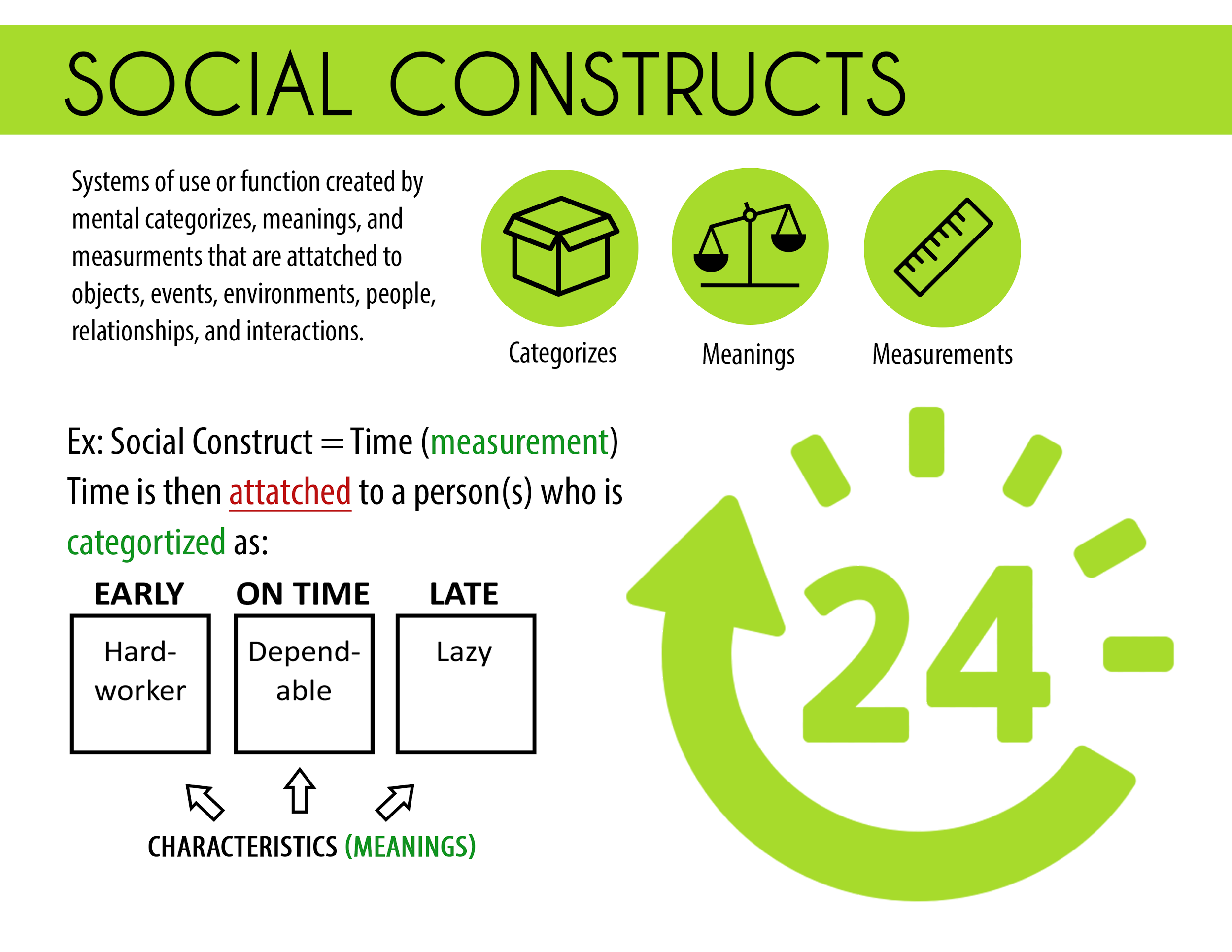 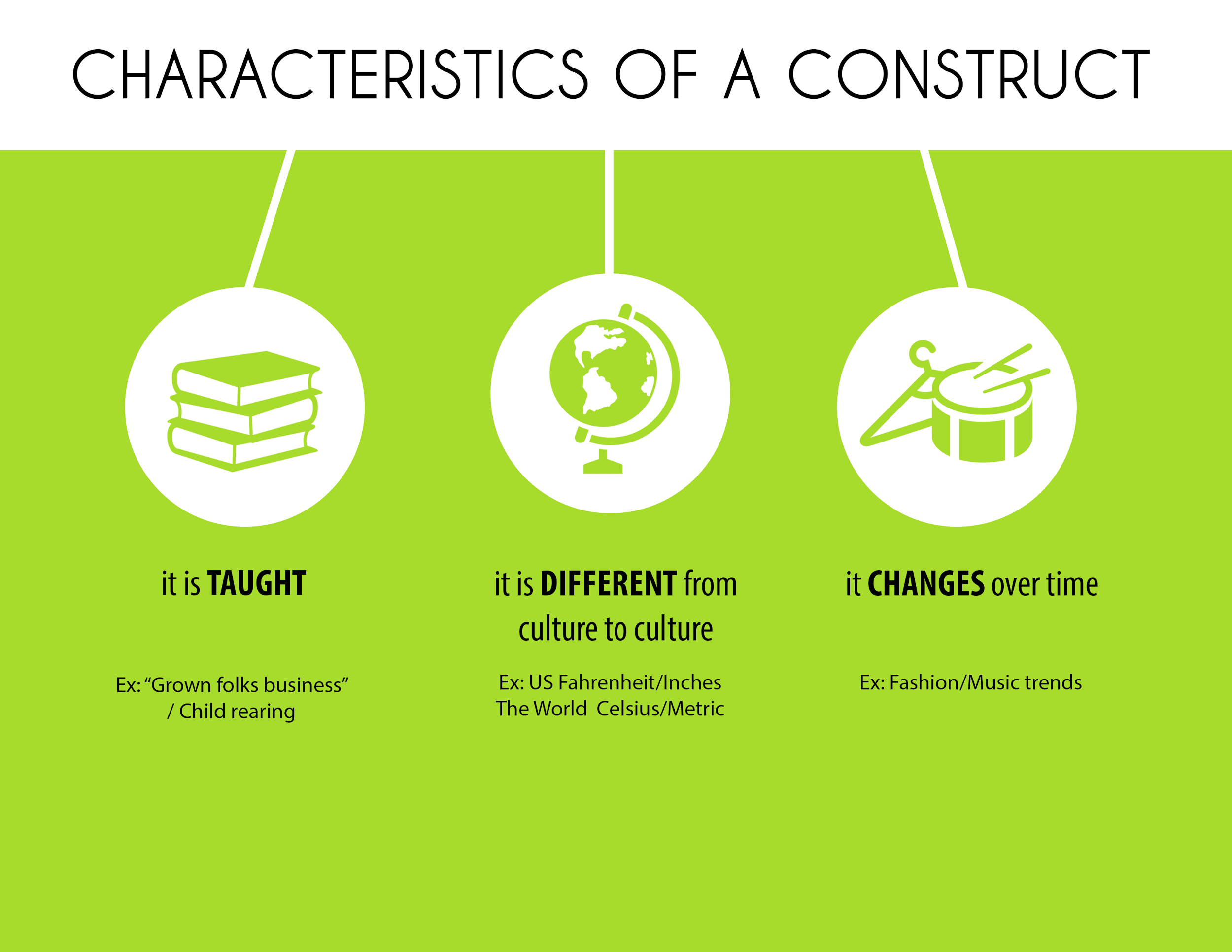 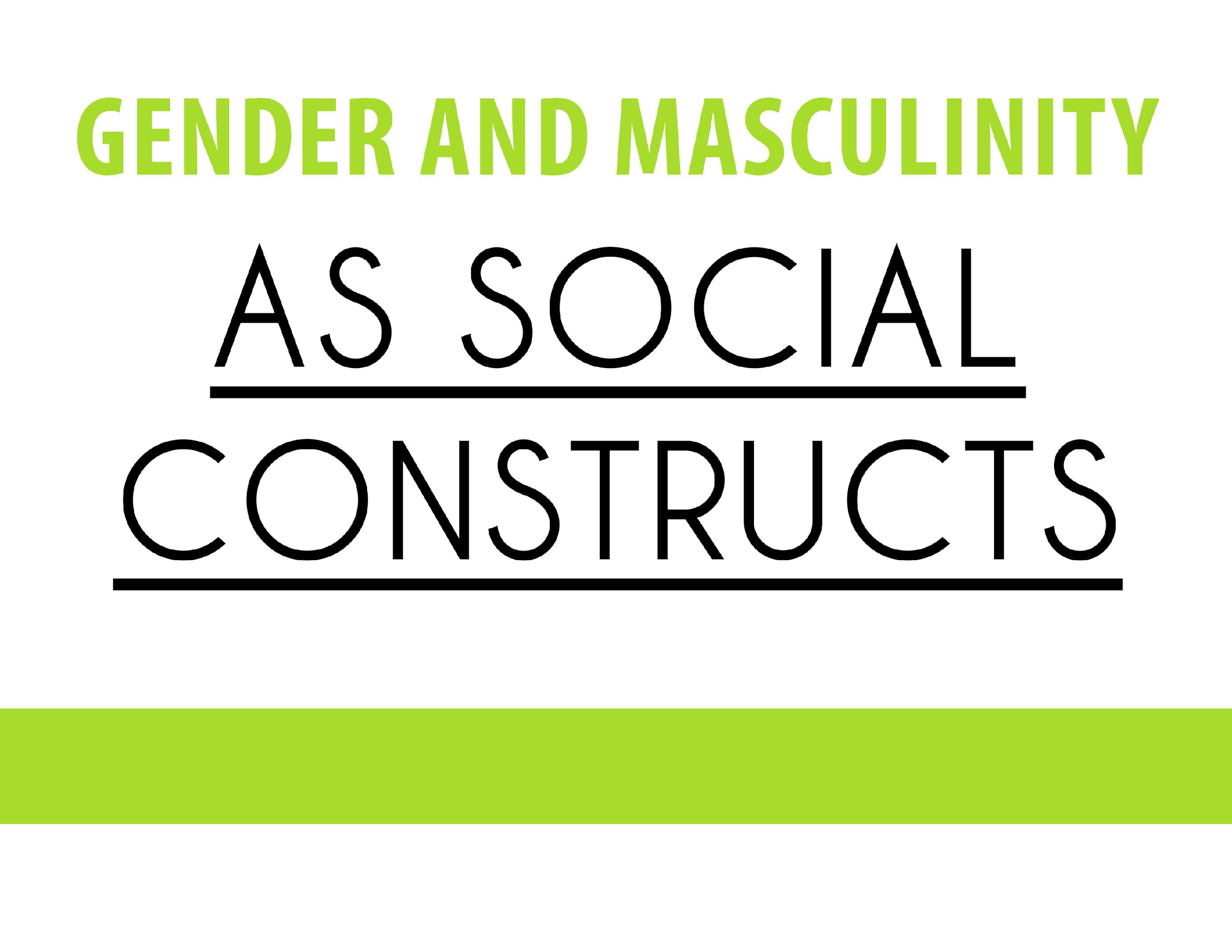 GAME
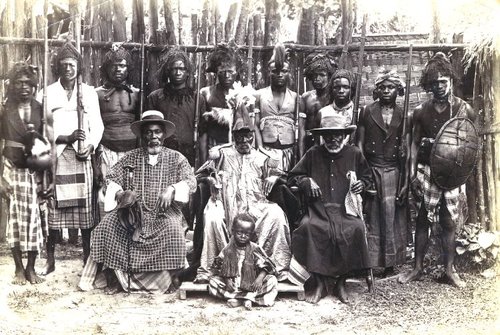 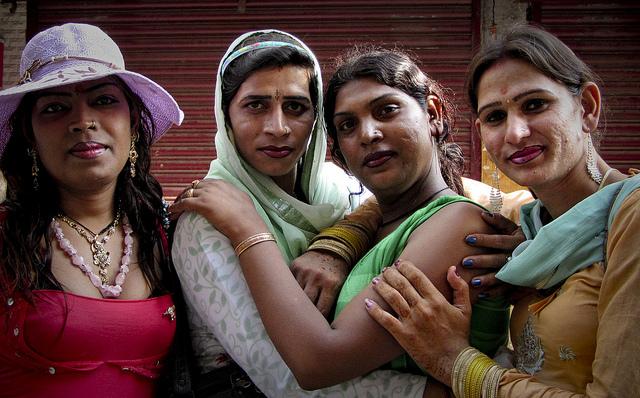 India, Pakistan, and Bangladesh : Hijra is an ancient non-binary role of birth assigned males who have feminine gender expression/identity.
Igbo, Nigeria: had concepts of female husbands, female sons, male wives, and male daughters.
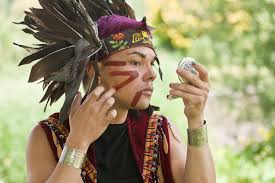 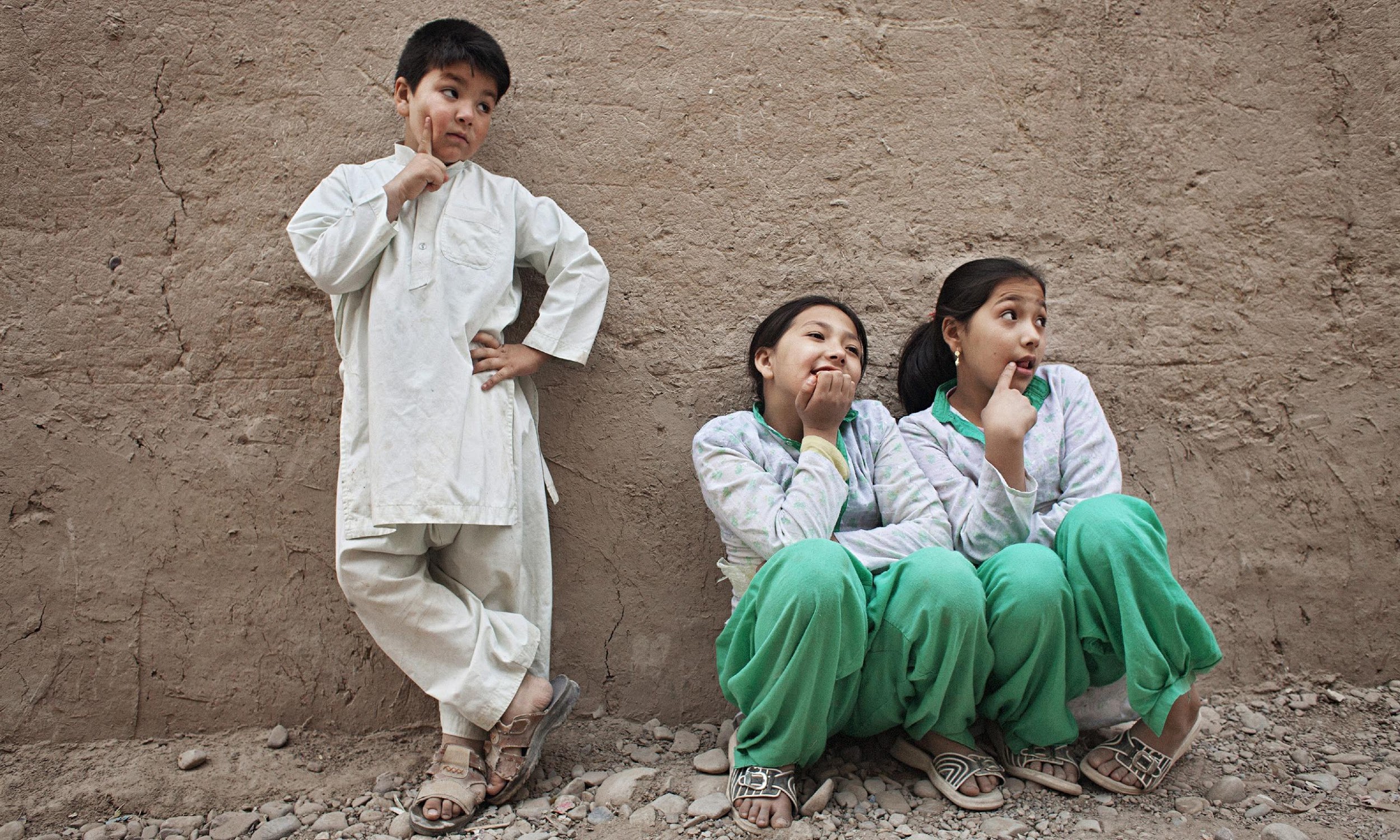 Afghanistan and Pakistan: Bacha posh is a practice where families without sons pick a daughter to raise as a boy/son.
Navajo, portions of modern day Arizona, Utah, and New Mexico: Two-Spirit is a person who is both a masculine and a feminine spirit, or a different balance of masculine and feminine characteristics.
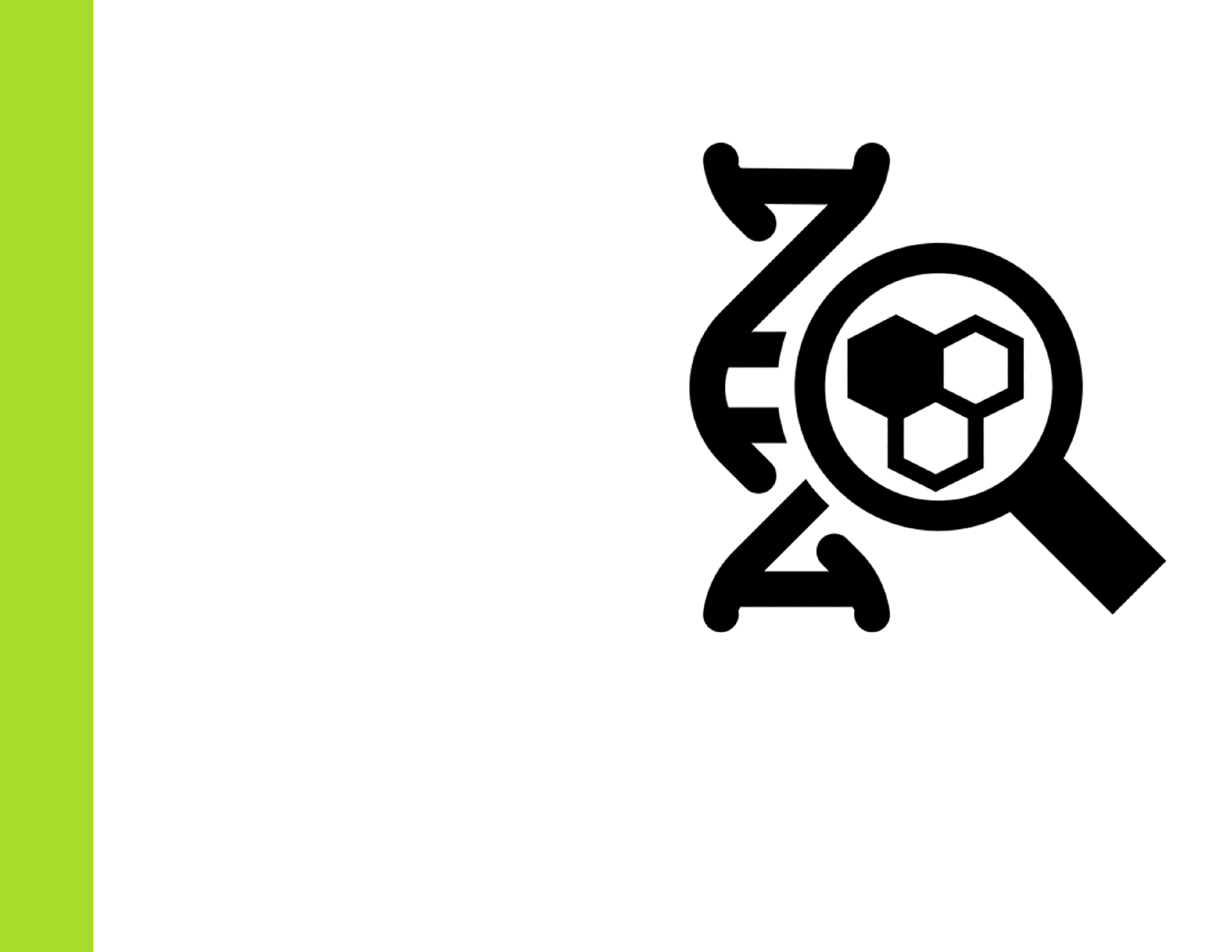 “You’re born a MAN OR a WOMAN.”
Either of two main categories (male and female) into which humans and many other living things are divided into based on their reproductive organs or genitalia.
SEX-
“Clearly, there are not only females who are XX and males who are XY, but rather, there is a range of chromosome complements, hormone balances, and phenotypic variations that determine sex.” 

– (World Health Organization, “Gender and Genetics,” www.who.int/genomics/gender/)
GENDER SPECTRUM
Agender
Androgyne
Androgynous
Bigender
Cis Man
Cis Woman
Gender Fluid
Genderless
Gender Nonconforming
Gender Questioning
Gender Variant
Genderqueer
Intersex
Neither/Nongender
Neutrois
Non-binary
Other
Pangender
Trans*
Trans Man
Trans Woman
Transfeminine
Transmasculine
Two-Spirit
“Intersex people INTERRUPT the idea that there are only two biological sexes [and] transgender people INTERRUPT the idea that biological sex determines your gender.” -  Ashley Wilde, YouTuber, “Gender as a Spectrum”
COLONIALISM
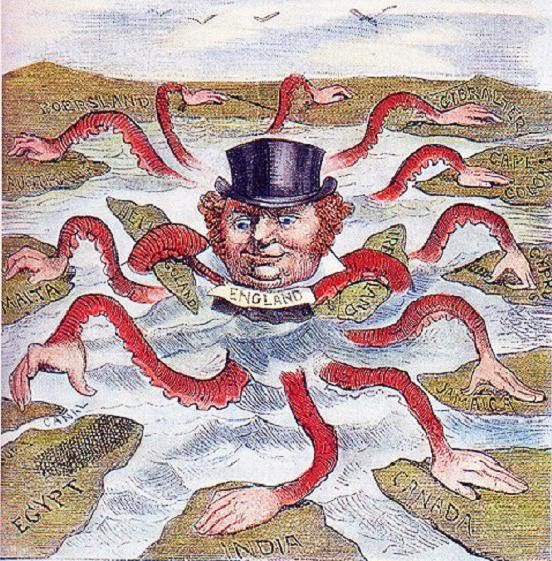 Colonization - the invading of land/territories for settlement and/or resource exploitation.
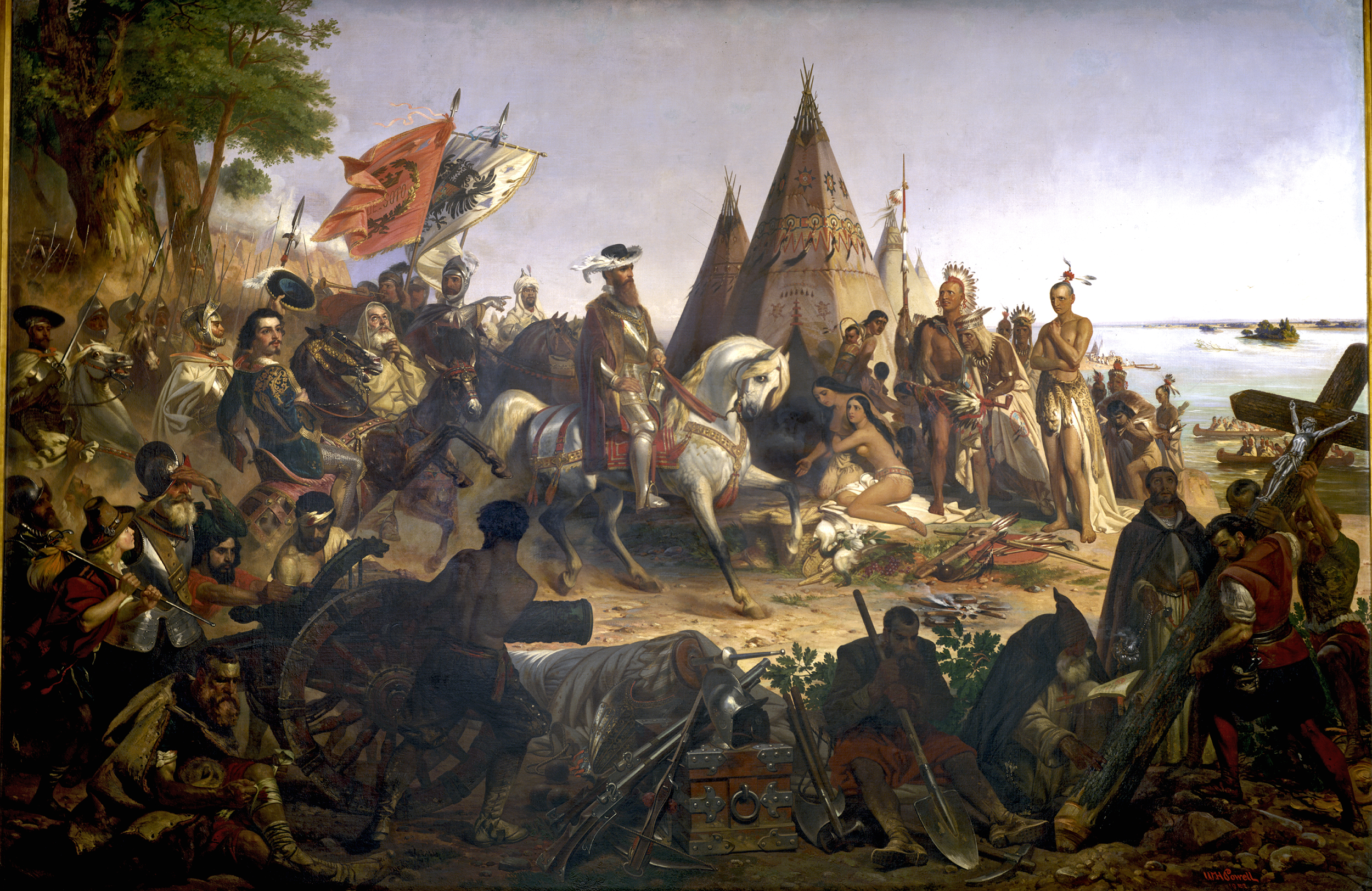 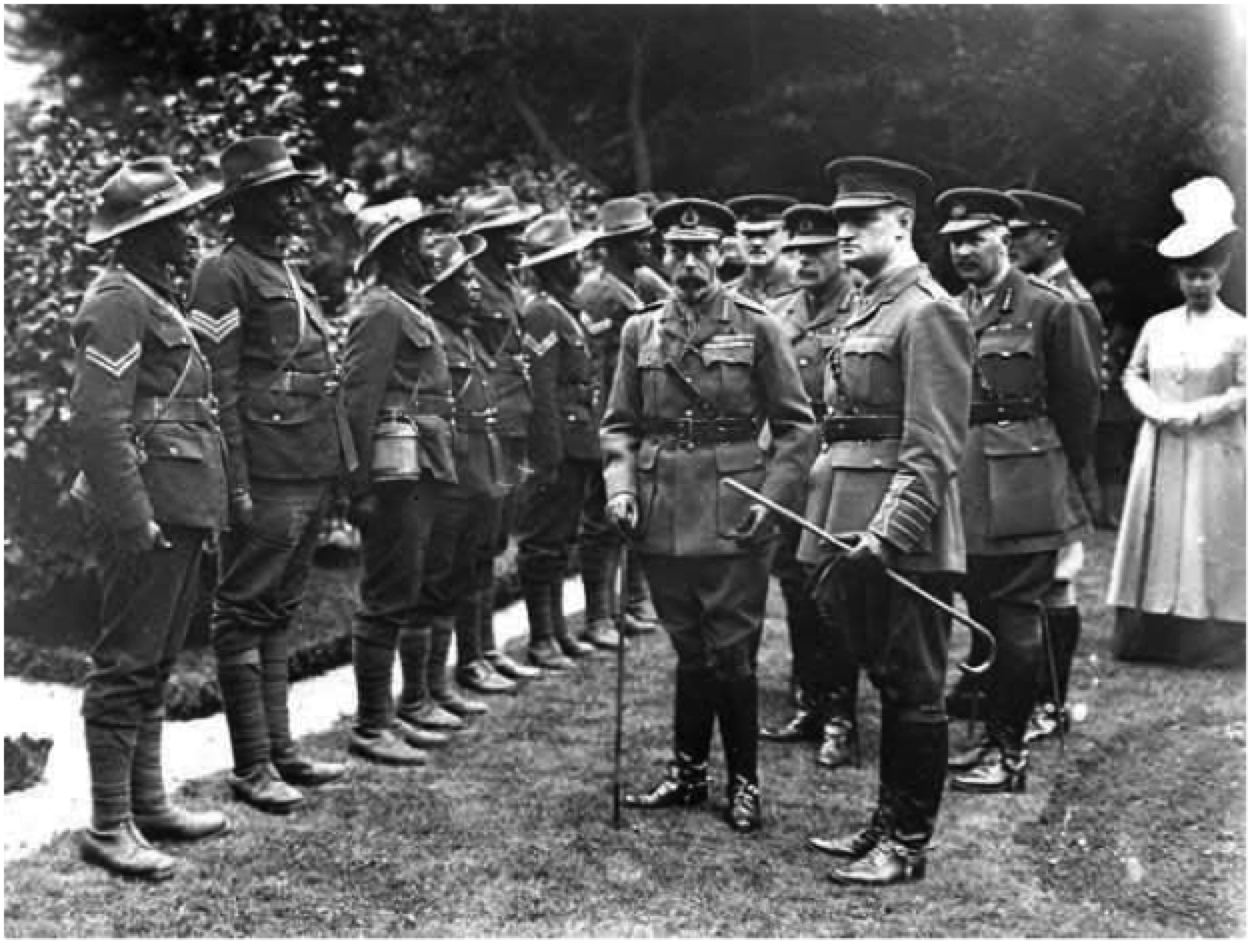 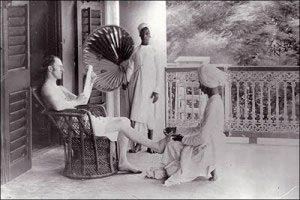 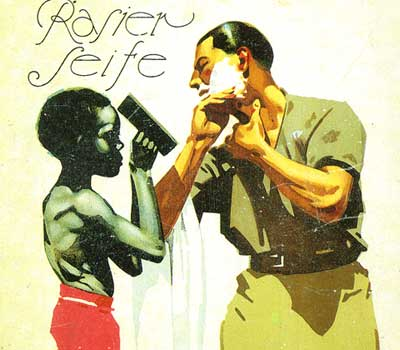 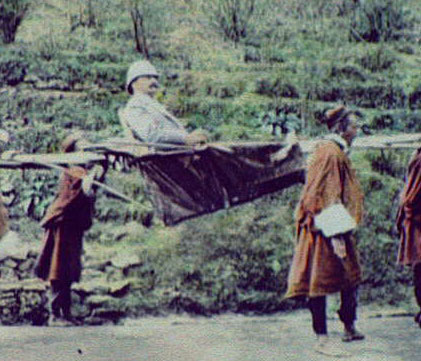 TURTLE ISLAND
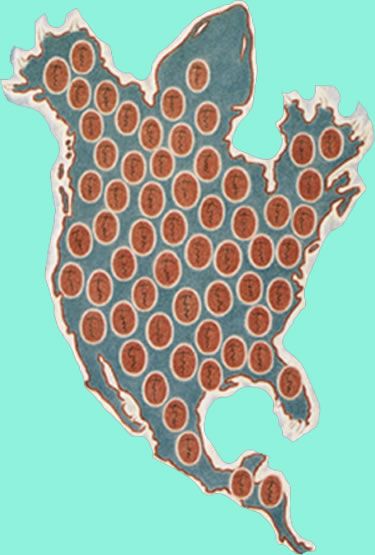 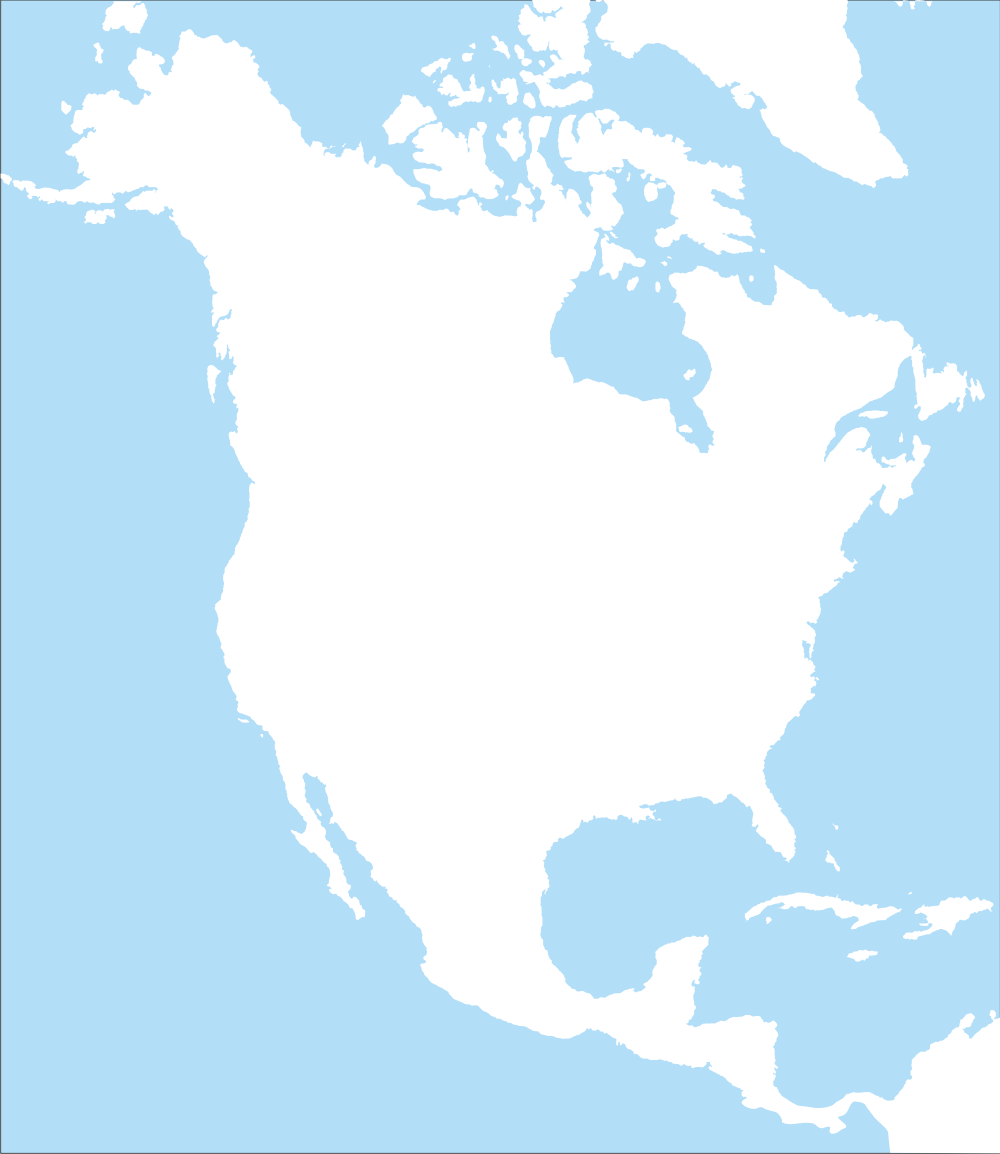 Turtle Island is the original name and creation story  of what we know as “North America,”  which spans from sub arctic Inuit territories (Canada) to Kuna/Guna territories (Panama and Columbia) .
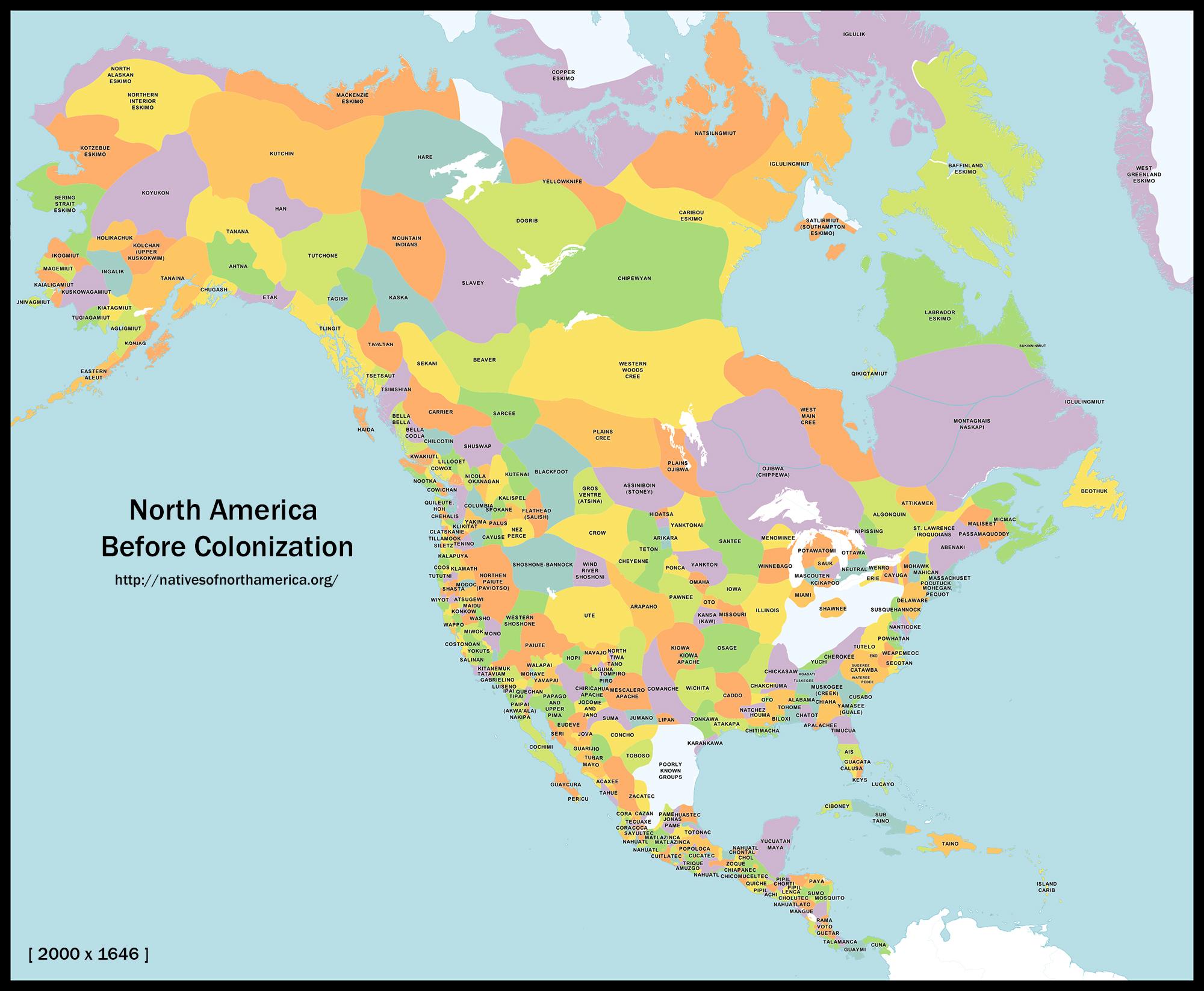 Amerigo Vespucci and the Present
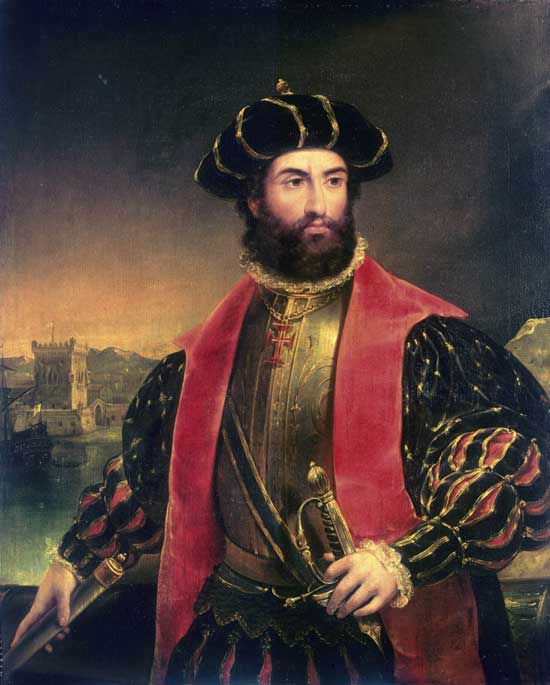 An Italian explorer who sailed for the Spanish in 1499 until 1503. Vespucci had 4 voyages, traveling the Caribbean down to southern Argentina.
THE NAME: “America” came about from German mapmaker (cartographer) Martin Waldseemüller who named the north and south territories after Vespucci  by feminizing “Amerigo” into “America.” His “New World” maps were dedicated to Vespucci and became  popular in Europe.
POWER:
NORMS:
white supremacy / cis supremacy / patriarchy / heteronormativity / ableism 

Imperialism
Capitalism
Christianity
white / cis / male / hetero / able-bodied

International
Trade/Economic System
Spirituality/Belief System
Prejudice v. Power v. Privilege
PREJUDICE
POWER
Violence
Quality of Life (QoL)
Physical 
Emotional 
Spiritual/Religious  
Economical /Class
Mental
Sexual 
Systemic/Institutional 
Intra/intergenerational
Intra/intercommunal 
National or International 
Environmental
The general well-being of individuals and societies.
Healthcare
Politics/Law
Employment/Work/Financial Well Being
Emotional/Mental Wellbeing 
Personal Safety
Justice and Prison System
Education
Water, Air, Food, Housing, and Infrastructure Quality
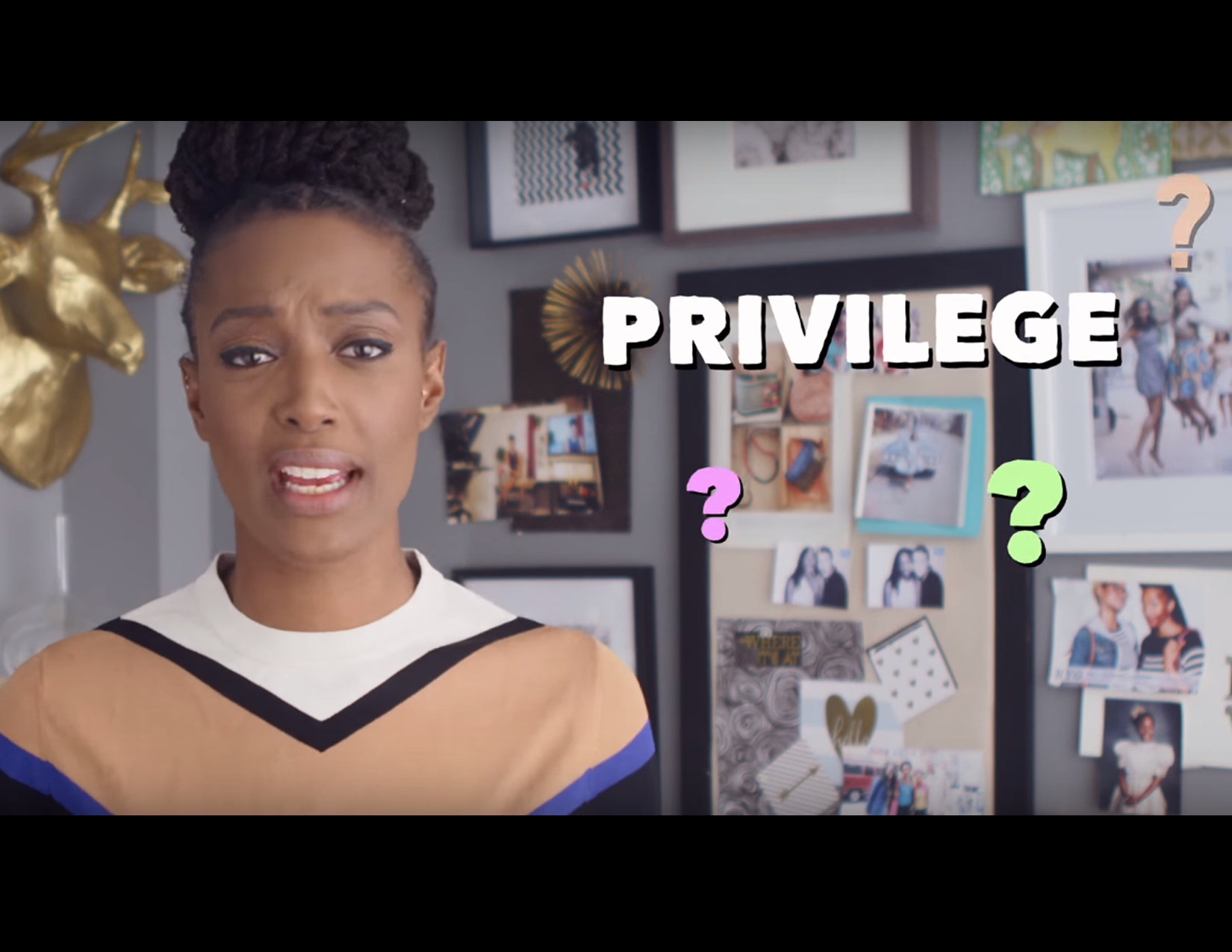 CENSURE-
within the masculinity hierarchy censuring is used to reprimand men to adhere to hegemony (western) or on men who cannot access it. This can be expressed through taunting, shaming, attacking, criminalizing, etc. 

*The absence or lessening the possibility of censuring men within the dominant society is an invisible method in protecting and maintaining hegemonic masculinity.
MARGINALIZED MASCULINITY
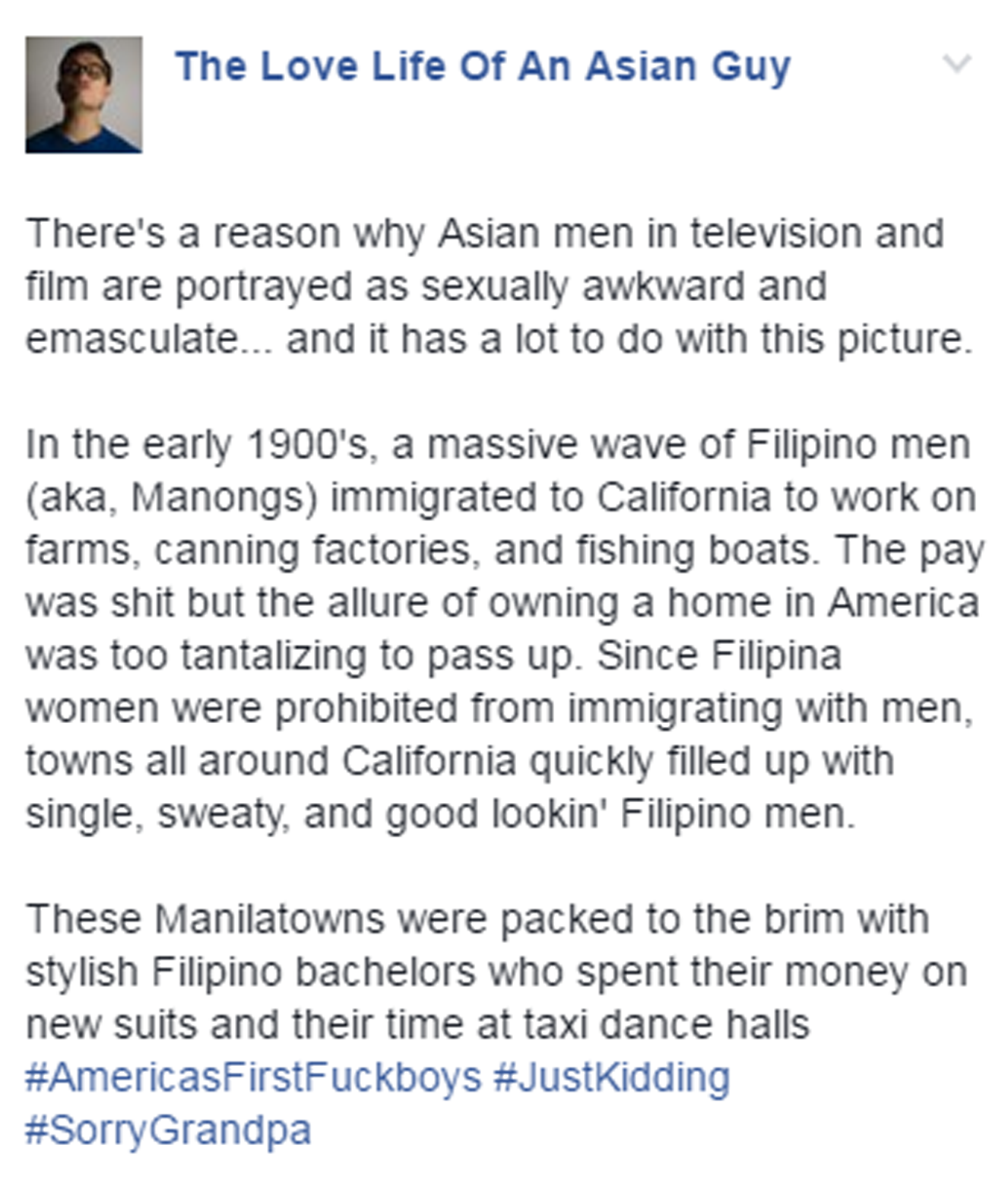 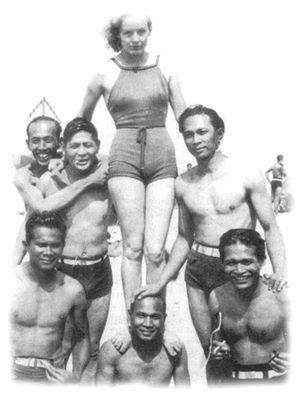 SUBORDINATE MASULINITY
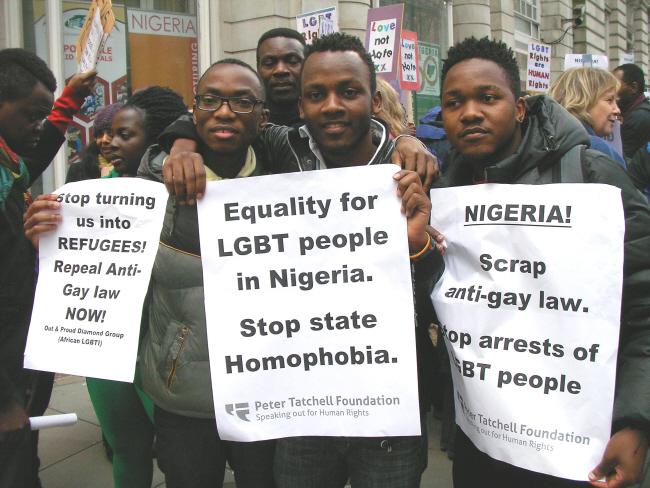 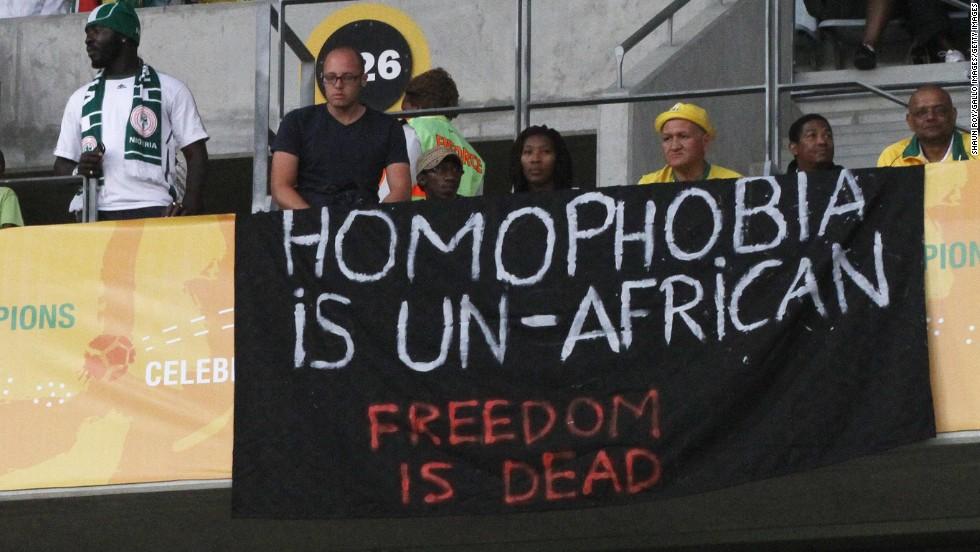 HYPERMASCULINITY
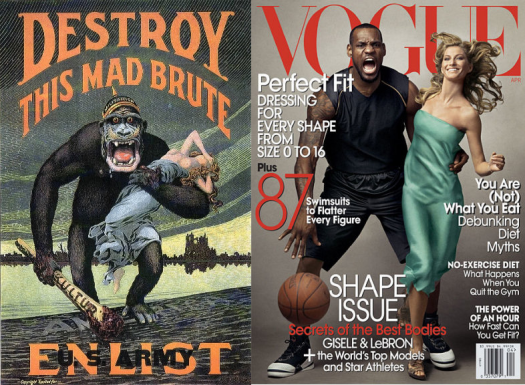 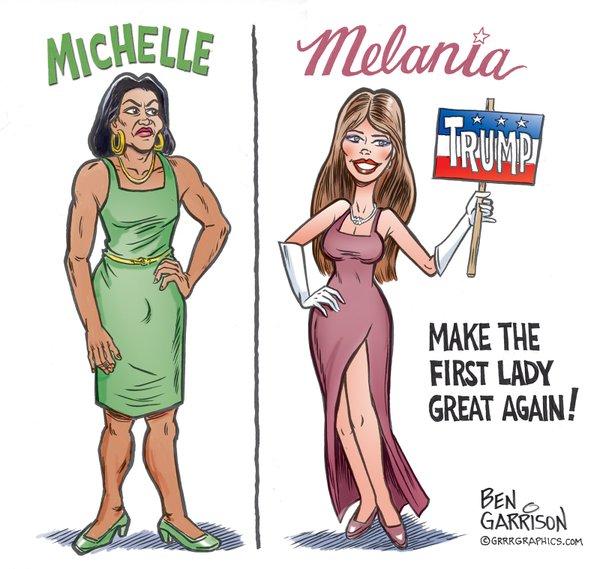 GAME
NARRATIVE (I.D.P.)
What is your masculine identity? And what is your relationship with masculinity?
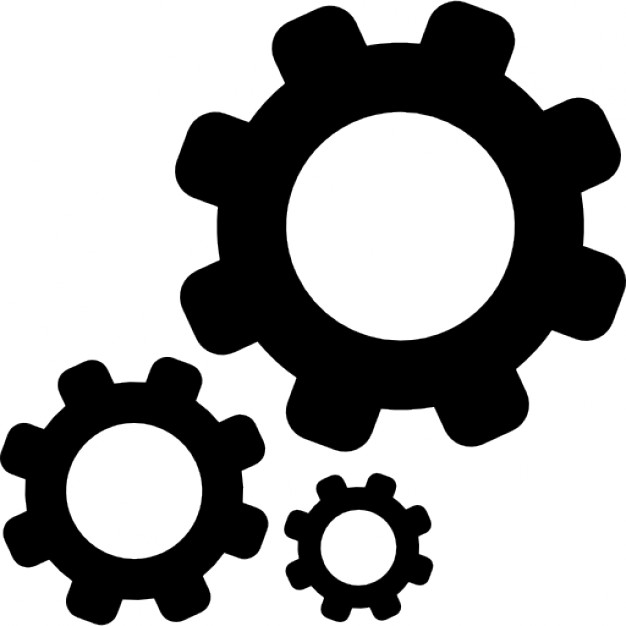 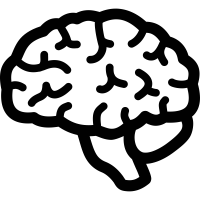 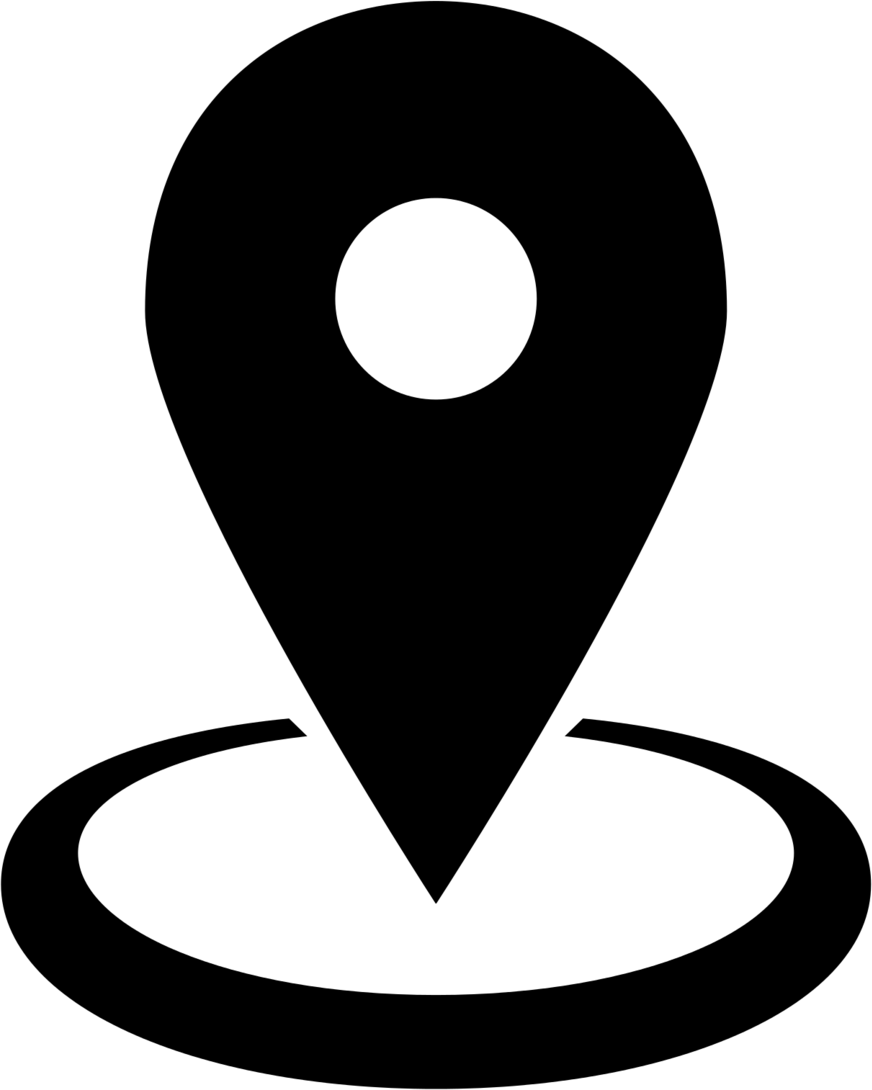